Муниципальное бюджетное дошкольное образовательное  учреждение  
«Детский сад №7 общеразвивающего вида»
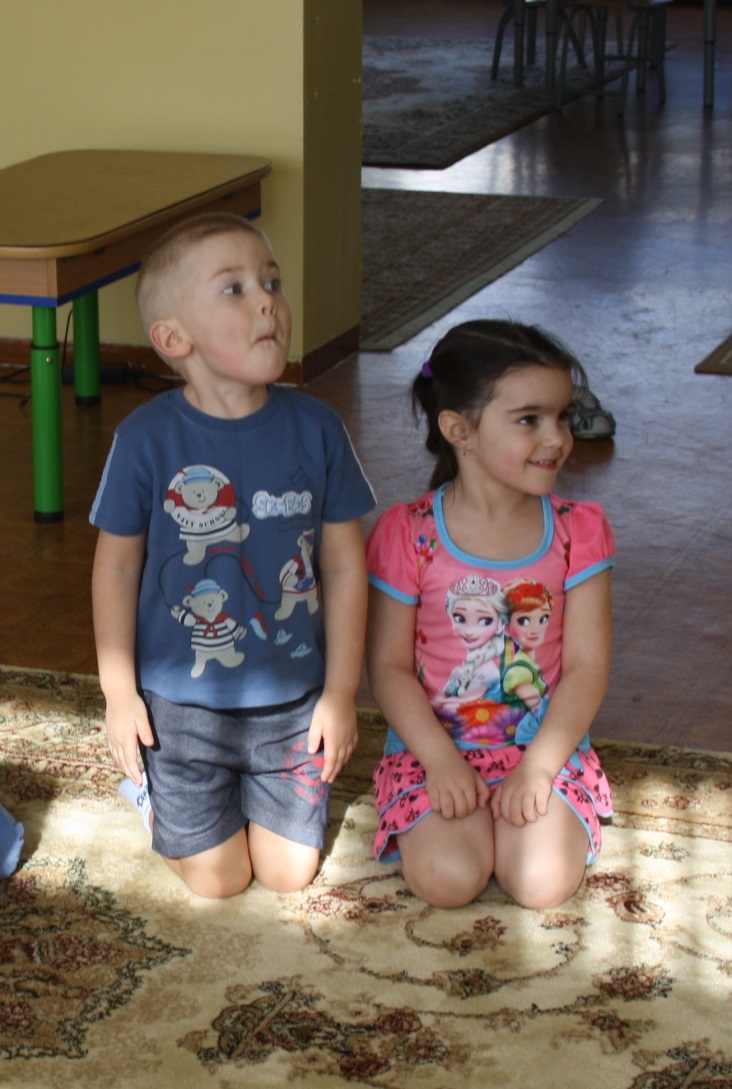 «Влияние физкультурно-оздоровительной  работы на психоэмоциональное состояние воспитанников»
инструктор по ФК         Павлова Л.А.
Эмоциональная устойчивость ребёнка дошкольного возраста
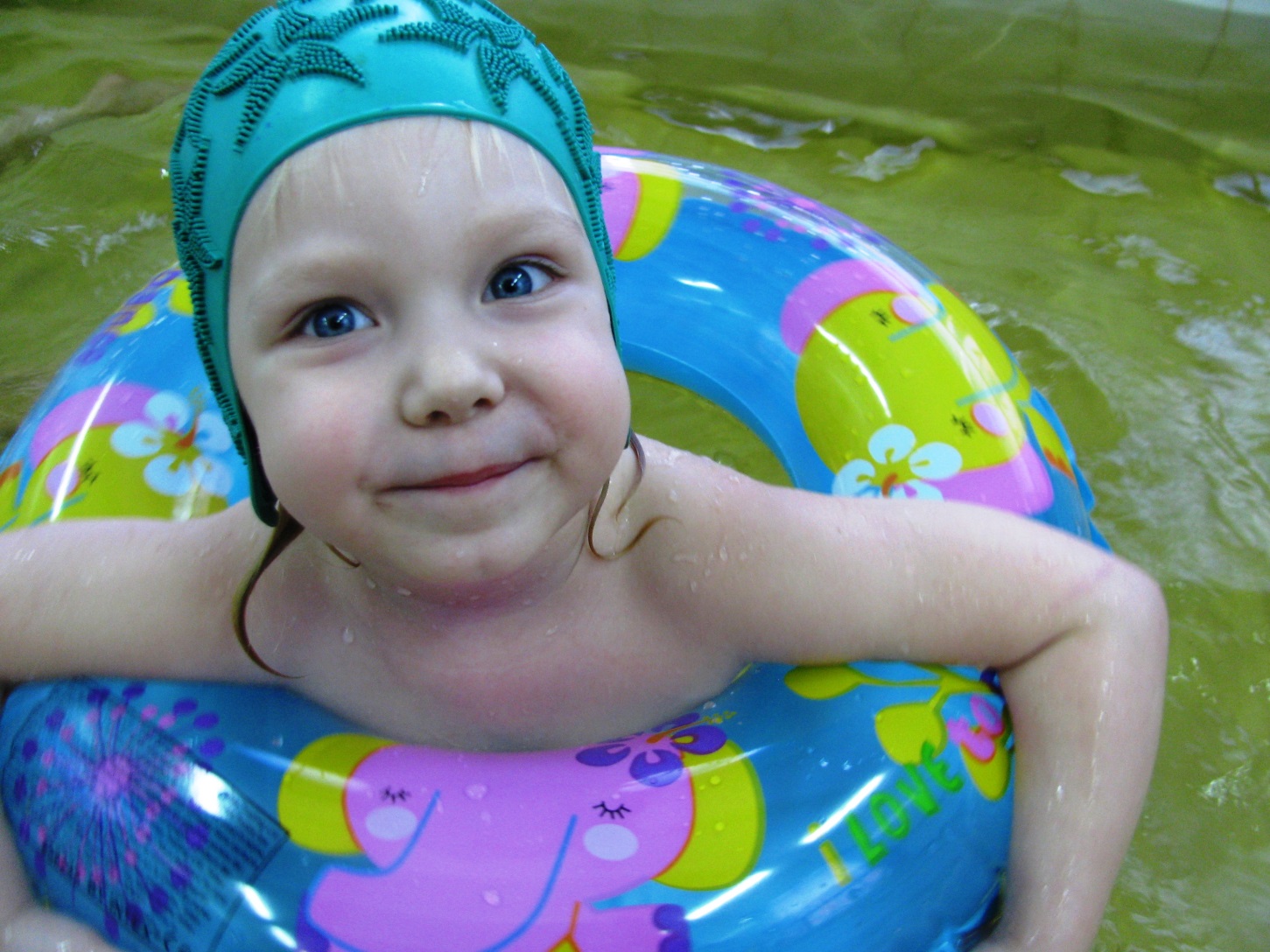 Эмоциональная устойчивость ребёнка дошкольного возраста может быть рассмотрена как один из базовых компонентов психического здоровья.
Эмоции являются неотъемлемой частью нашей жизни. Замечено, что эмоции - это некий индикатор состояния ребенка, они влияют на его поведение, жизнедеятельность организма. Преобладание у ребенка положительных эмоций свидетельствует о том, что он  пребывает в комфортных для него условиях и растет в любви и понимании. А это, в свою очередь, благотворно влияет не только на психическое здоровье, но и на физиологические процессы в организме ребенка.
При взаимодействии с воспитанниками с целью сохранности физического и психологического здоровья:
1. Принимаем его таким, какой он есть
2. Формируем у ребенка положительное отношение к себе и другим в обществе 
3. Предоставляем  ребенку разумную свободу 
4. Помогаем ребенку осваивать разные способы взаимодействия с детьми 
5. Обогащаем  впечатления, развиваем  интерес утренним зарядкам, играм, занятиям
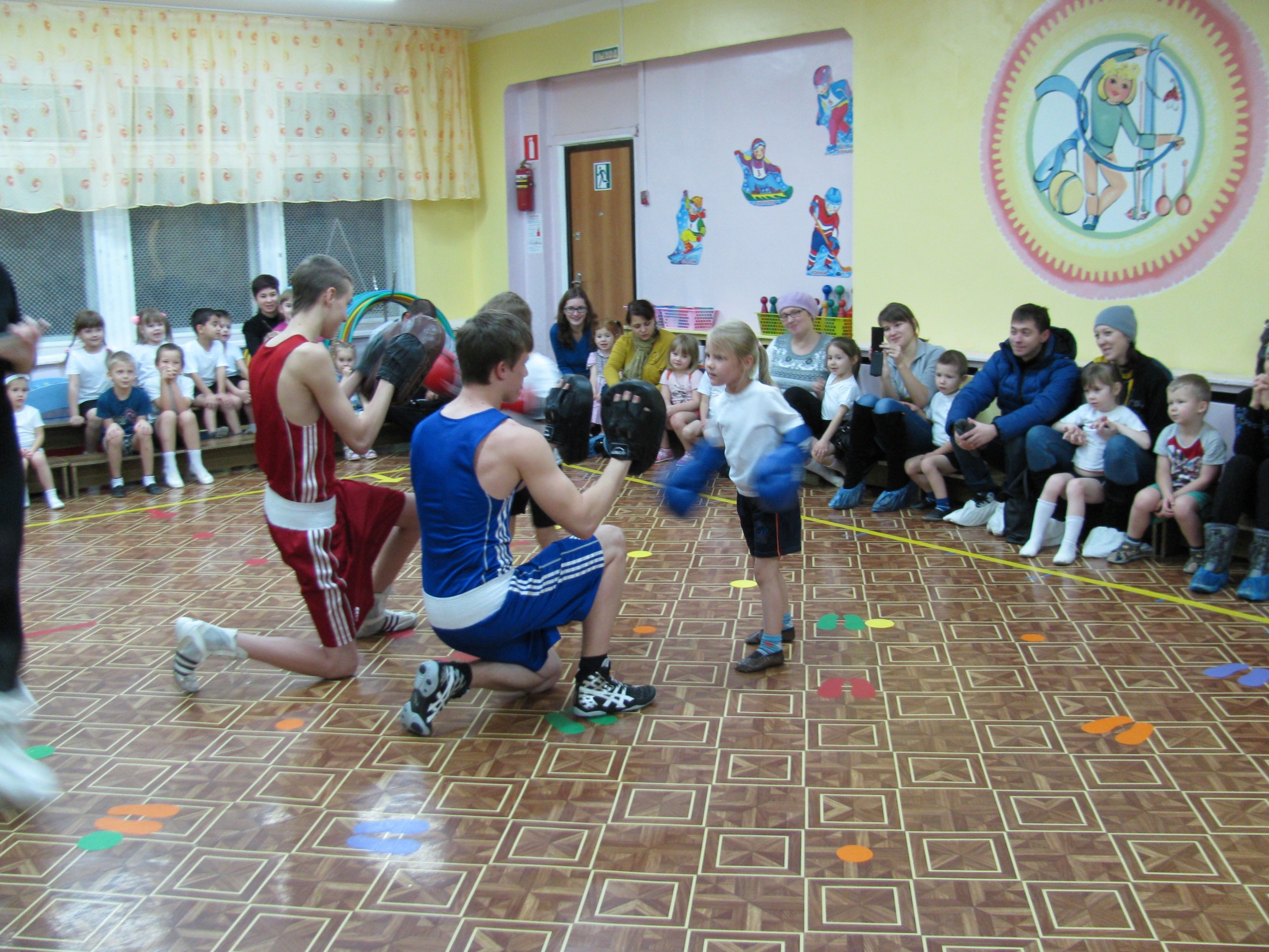 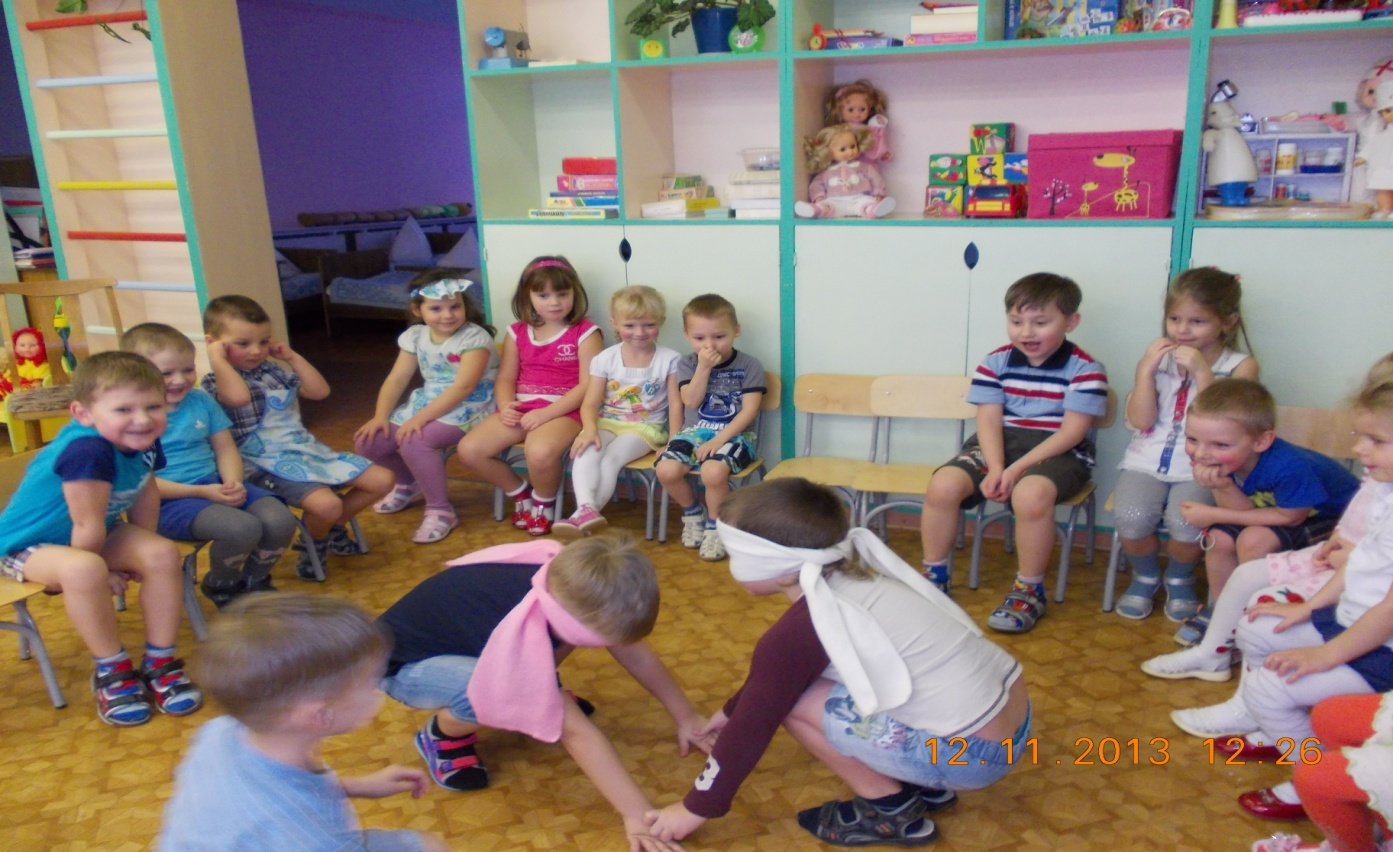 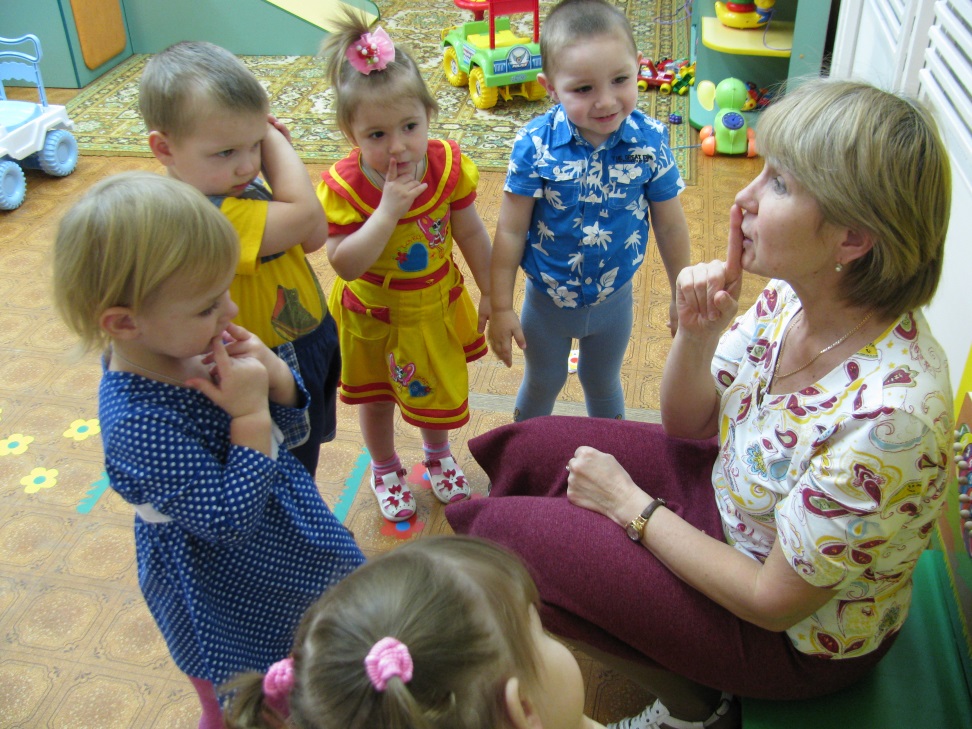 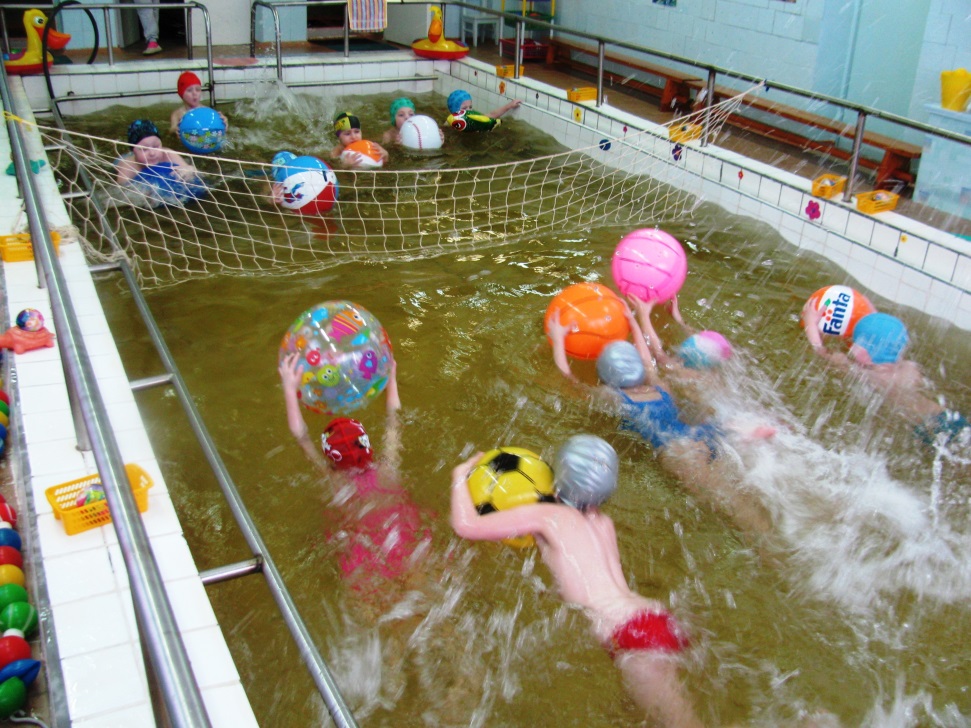 В своей работе мы  используем  различные  формы проведения НОД виды занятий, среди которых преобладают
1.Сюжетно-игровые занятия, состоящие из подвижных игр разной степени интенсивности
2. интегрированные занятия
3. занятия по традиционной схеме
4.занятия-соревнования
5. в бассейне занятия-зачеты
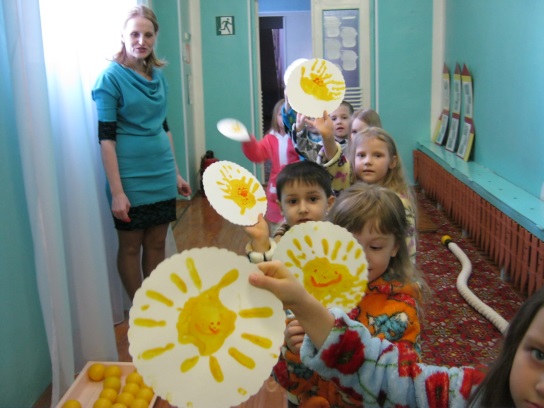 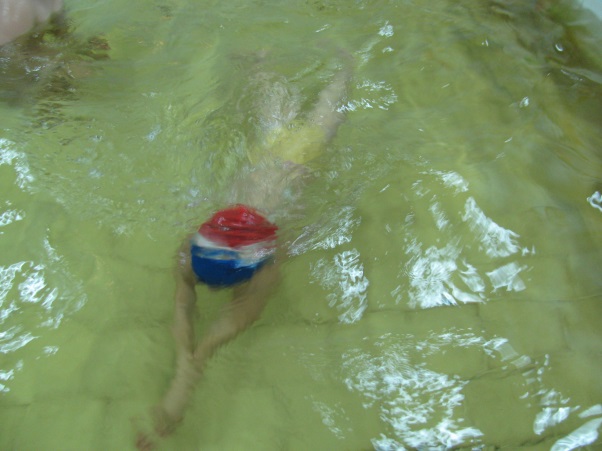 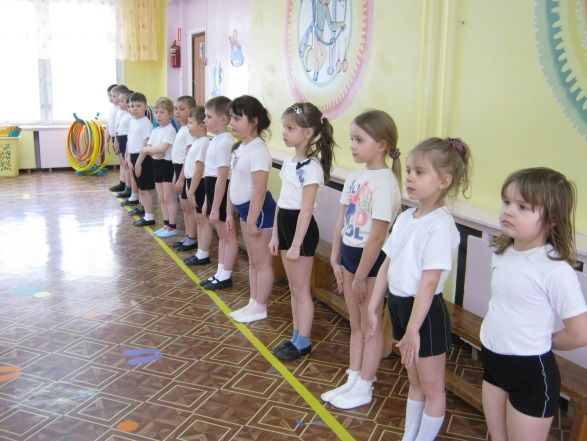 Аквагимнастика
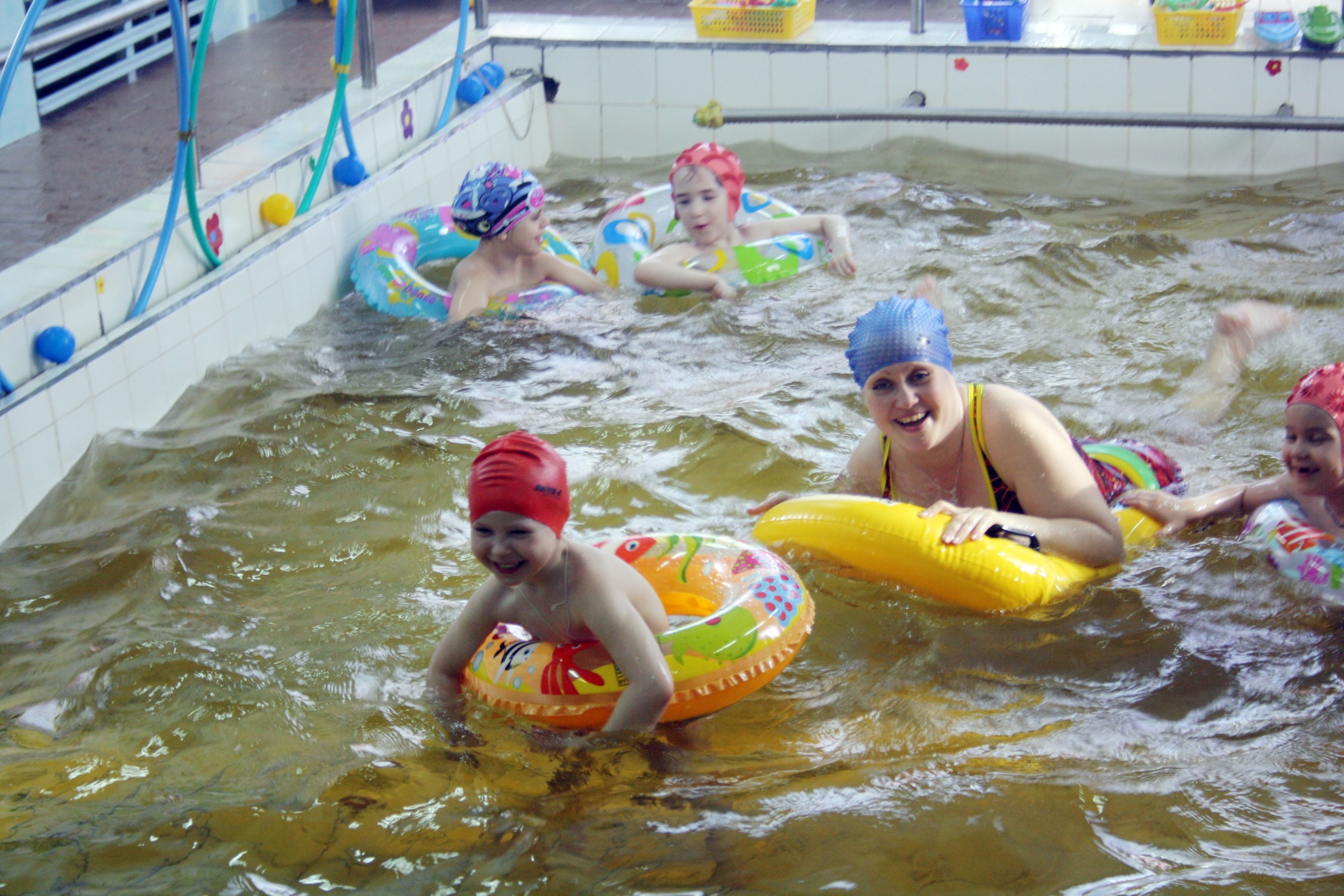 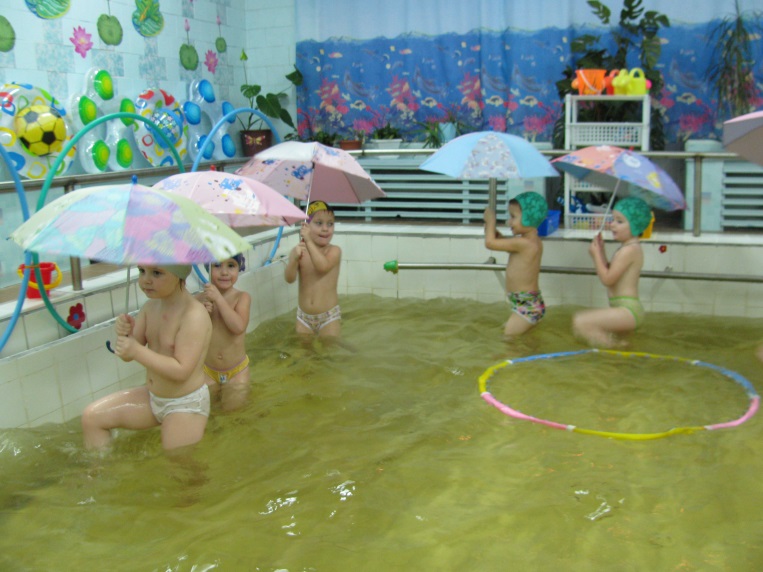 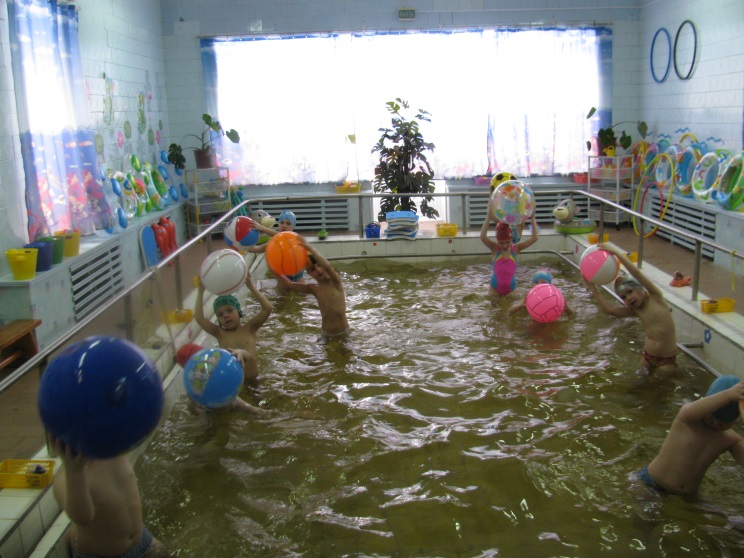 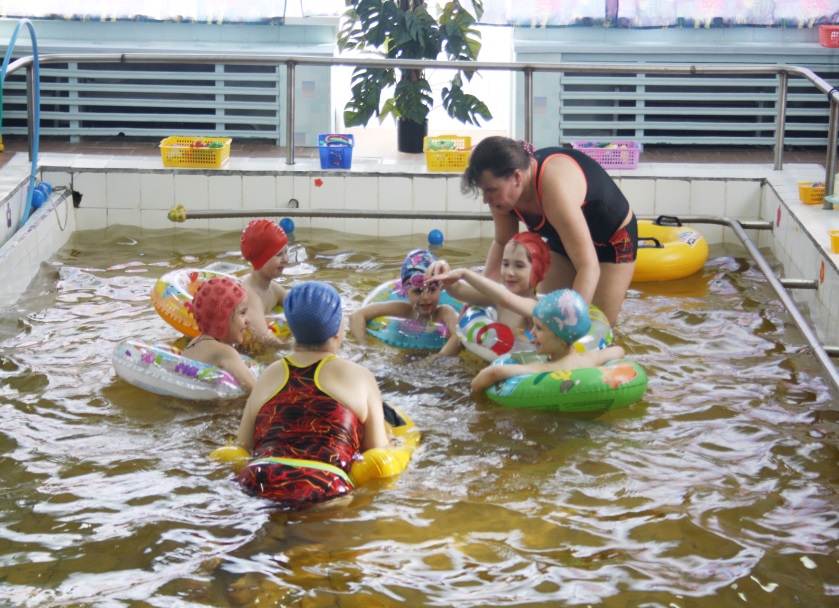 Экспериментальные формы  НОД
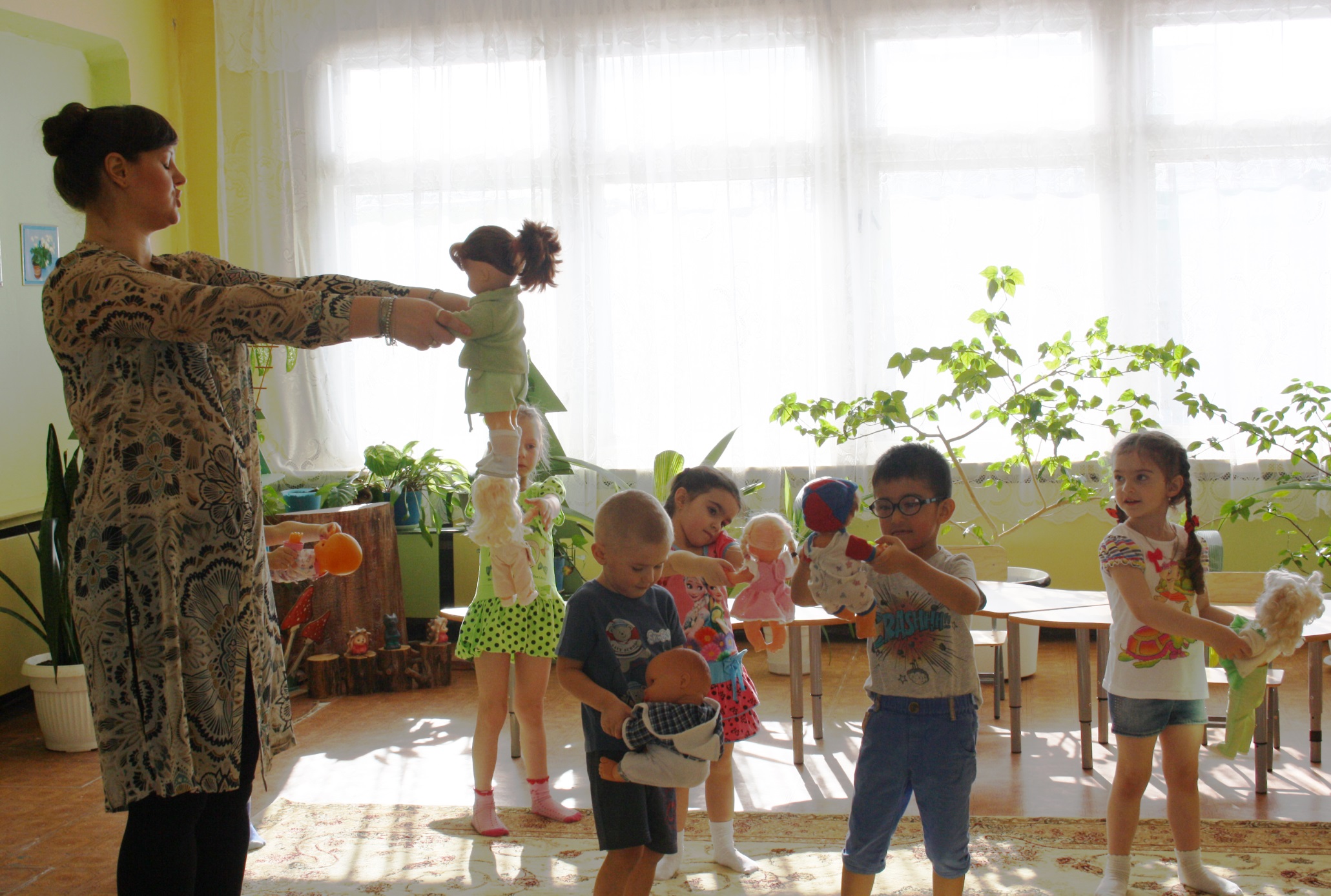 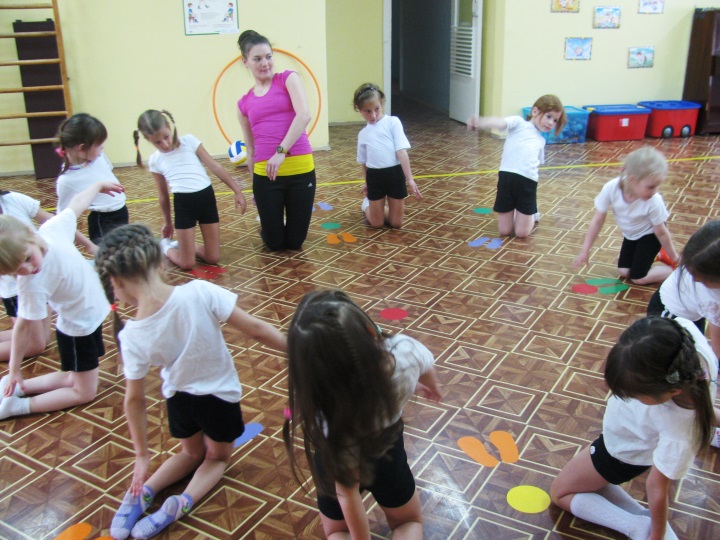 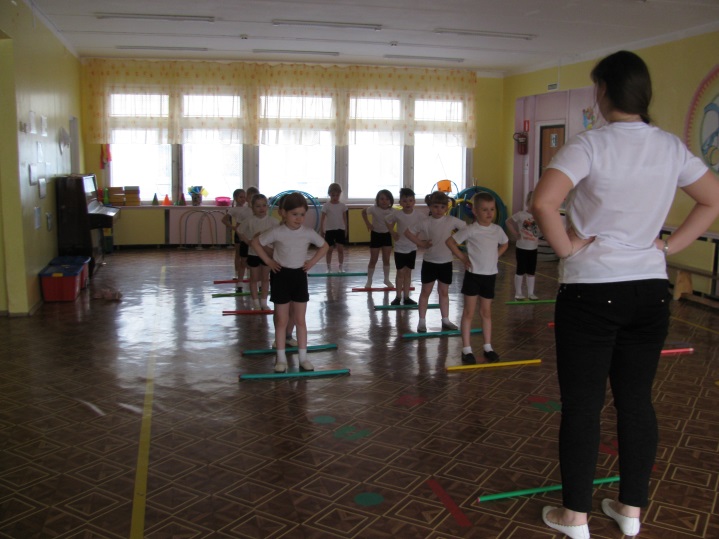 1. С участием педагога-психолога
2.Тренера СДЮШОР
3.Нетрадиционная гимнастика для стоп
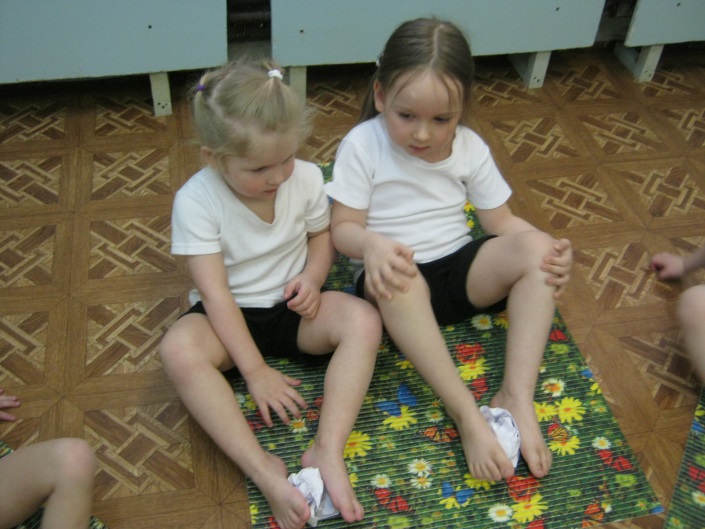 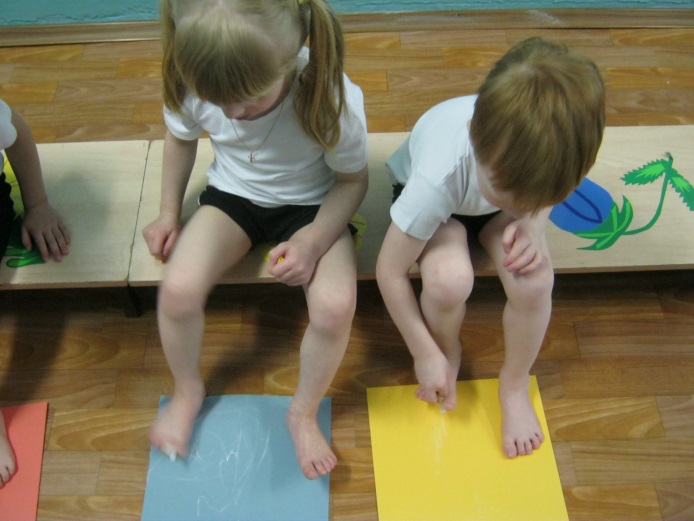 Взаимодействие с воспитателями
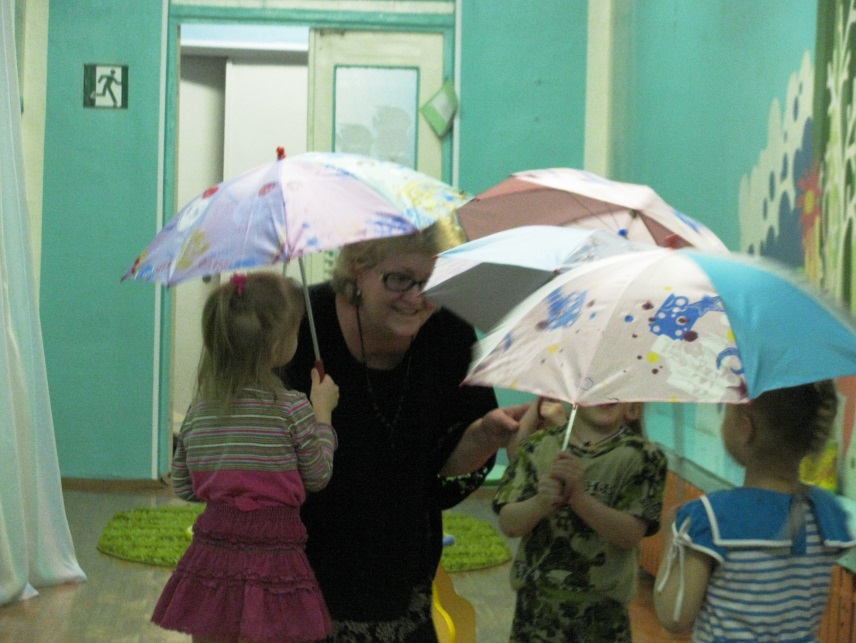 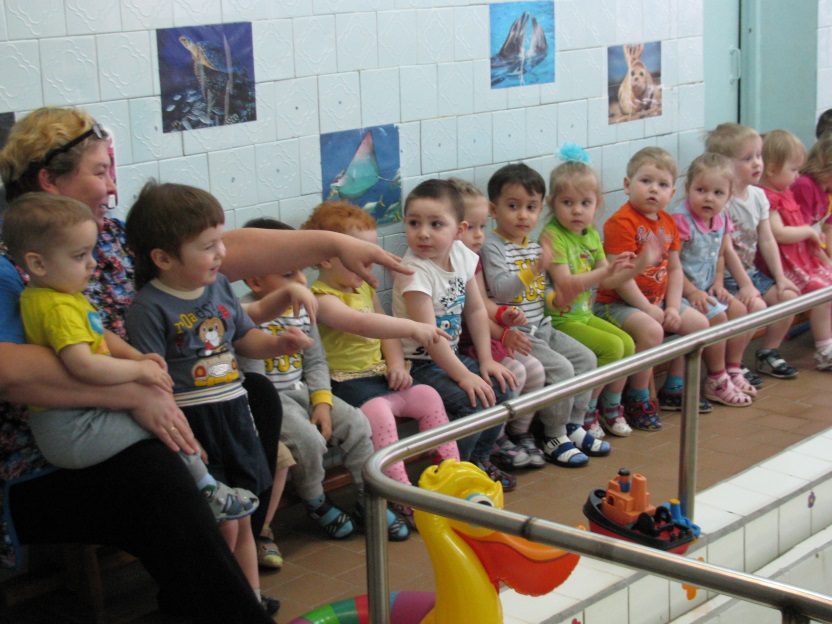 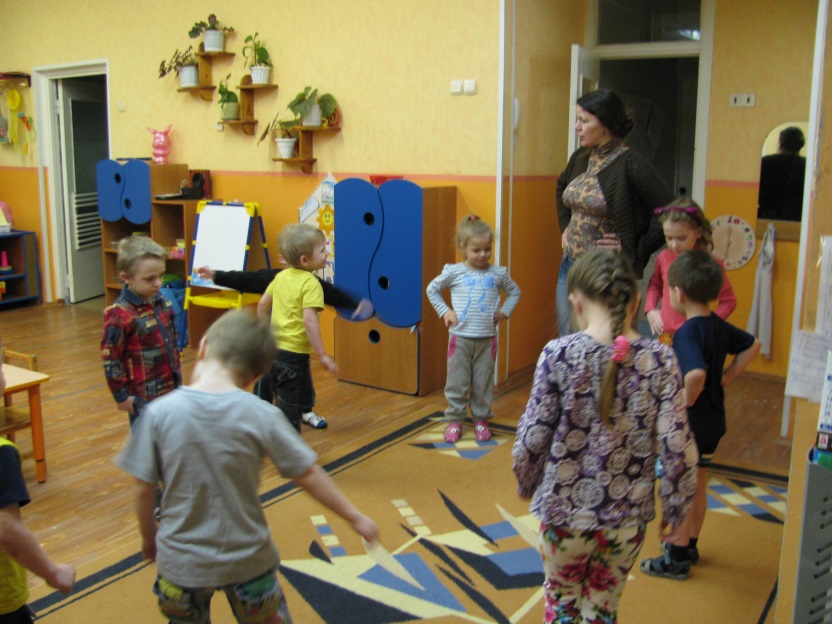 Взаимодействие с родителями
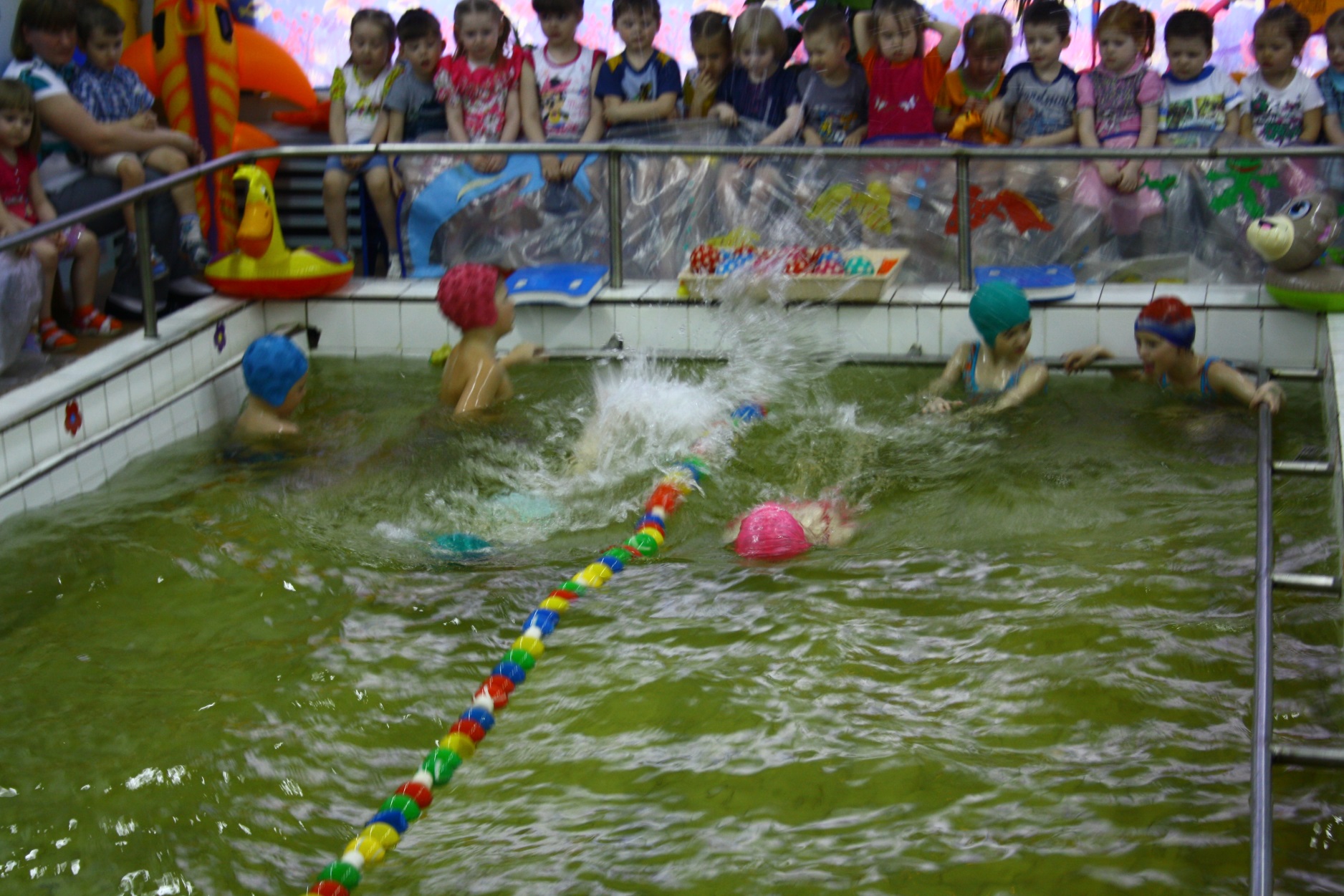 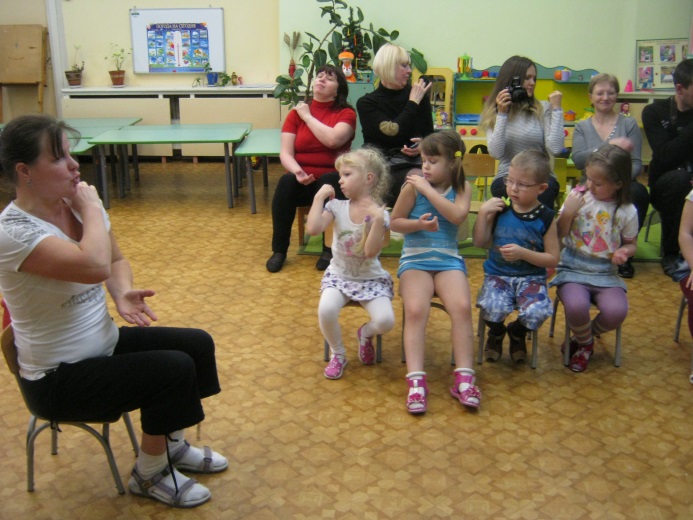 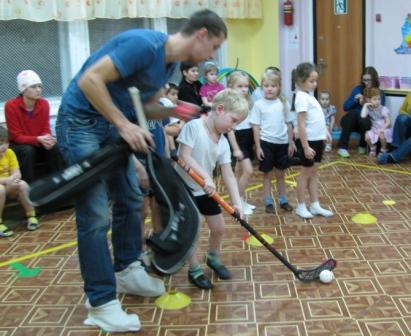 1.Мастер-классы от инструктора
2.«Мастер-класс от тренера» 
3. «Дни выходного дня»
4. Эстафеты по плаванию «Веселые эстафеты»
5. Соревнования по плаванию
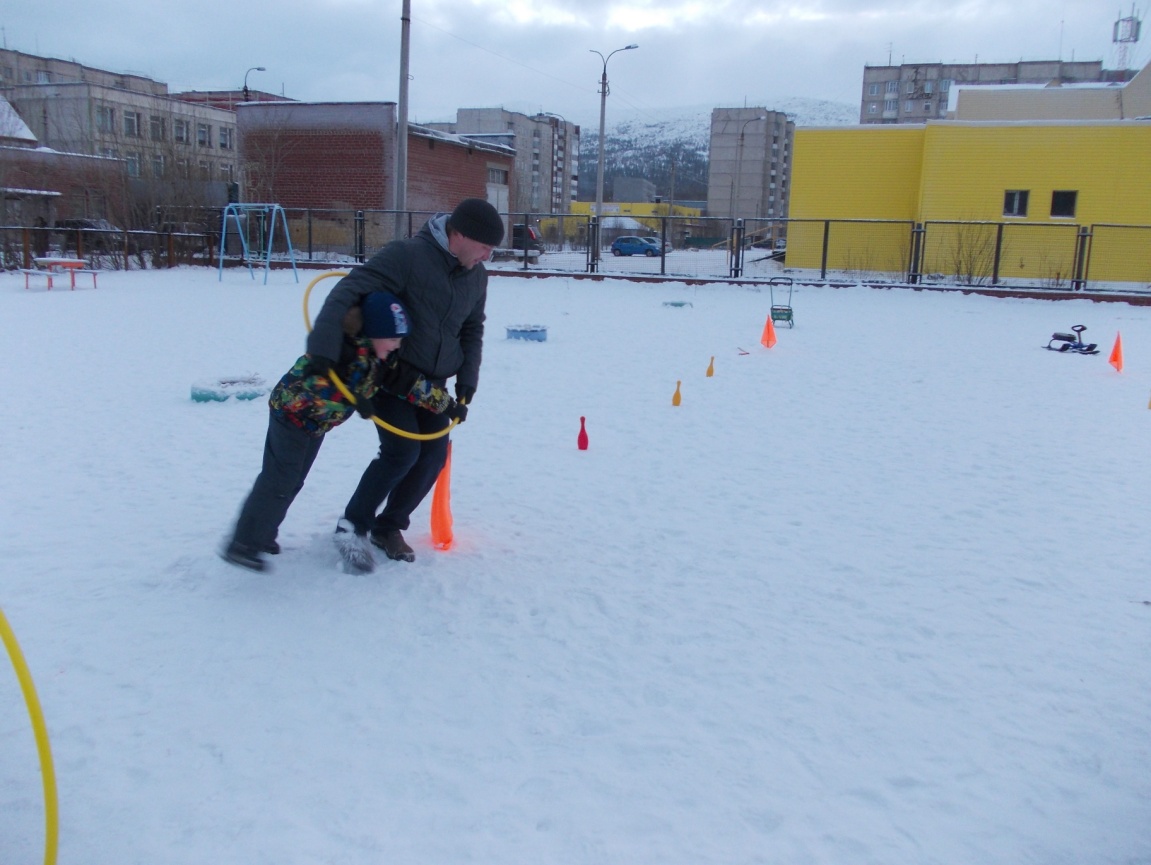 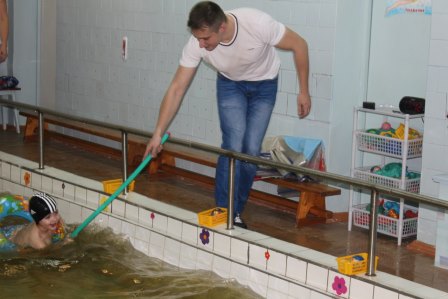 Вывод
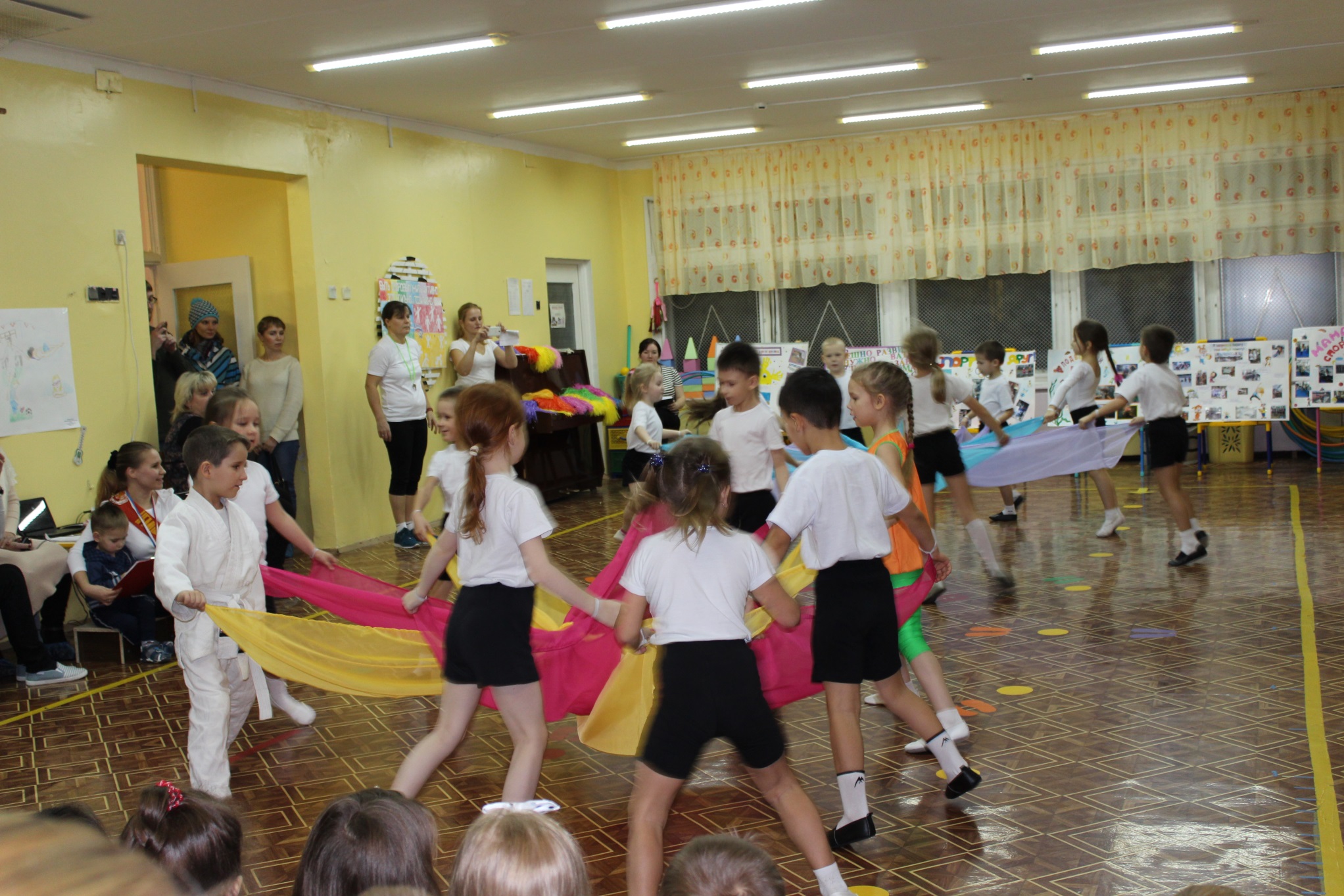 Правильно организованная физкультурно-оздоровительная работа в ДОУ совместно с педагогическим коллективом и родителями помогает  решать задачу в регулировании психоэмоционального состояния дошкольников, снижает психоэмоциональное напряжение, создаётся благоприятная предпосылка к сохранению и укреплению физического и психического здоровья, что является одной из приоритетных задач Дошкольной образовательной организации.
Спасибо за внимание!